UNIVERSIDAD DE LAS FUERZAS ARMADAS
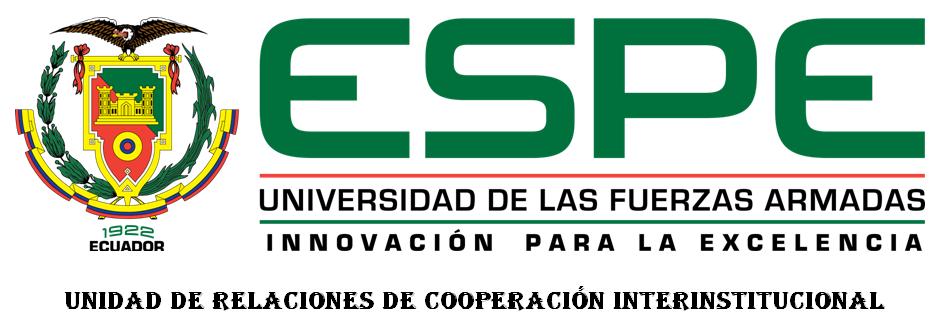 DEPARTAMENTO DE CIENCIAS ECONÓMICAS, 
ADMINISTRATIVAS Y DE COMERCIO
“PROPUESTA DE MEJORAMIENTO A LOS PROCEDIMIENTOS DE CONTROL INTERNO ADMINISTRATIVO DE LA EMPRESA S & M CÍA. LTDA.  PRODUCTOS PARA FLORISTERÍA Y ARTÍCULOS EN VIDRIO.”
AUTORA: MARCY ALEXANDRA FREIRE EGAS
Tesis presentada como requisito previo a la obtención del
 grado de:
INGENIERA EN FINANZAS, CONTADOR PÚBLICO-AUDITOR
DIRECTOR: Dr. EDUARDO RON SILVA  
CODIRECTOR: Dr. ANÍBAL ALTAMIRANO
Año 2013
CONTEXTO
En el mundo actual, donde los cambios constantes, la tecnología y la competencia busca destacar y mantenerse en el mercado, surge la necesidad de contar con controles que permitan detectar las falencias y corregirlas oportunamente.

La evaluación del control interno permite identificar la eficiencia y eficacia de sus operaciones, el cumplimiento de las leyes y reglamentos aplicados para la empresa, previene y detecta fraudes.
CAPÍTULO IAspectos Generales
FENOCOL
Familia Sánchez – Martínez
Comercial S & M
Insumos para floristería como: fragancias florales, flores secas y eternas, cristalería, capuchones, entre otros
Realización y decoración de eventos
2009 Congreso Internacional de Floristas
Organismos de Control
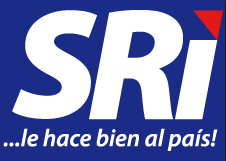 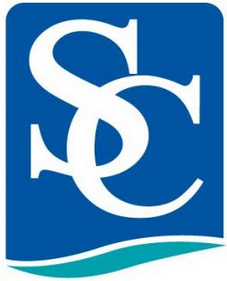 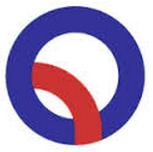 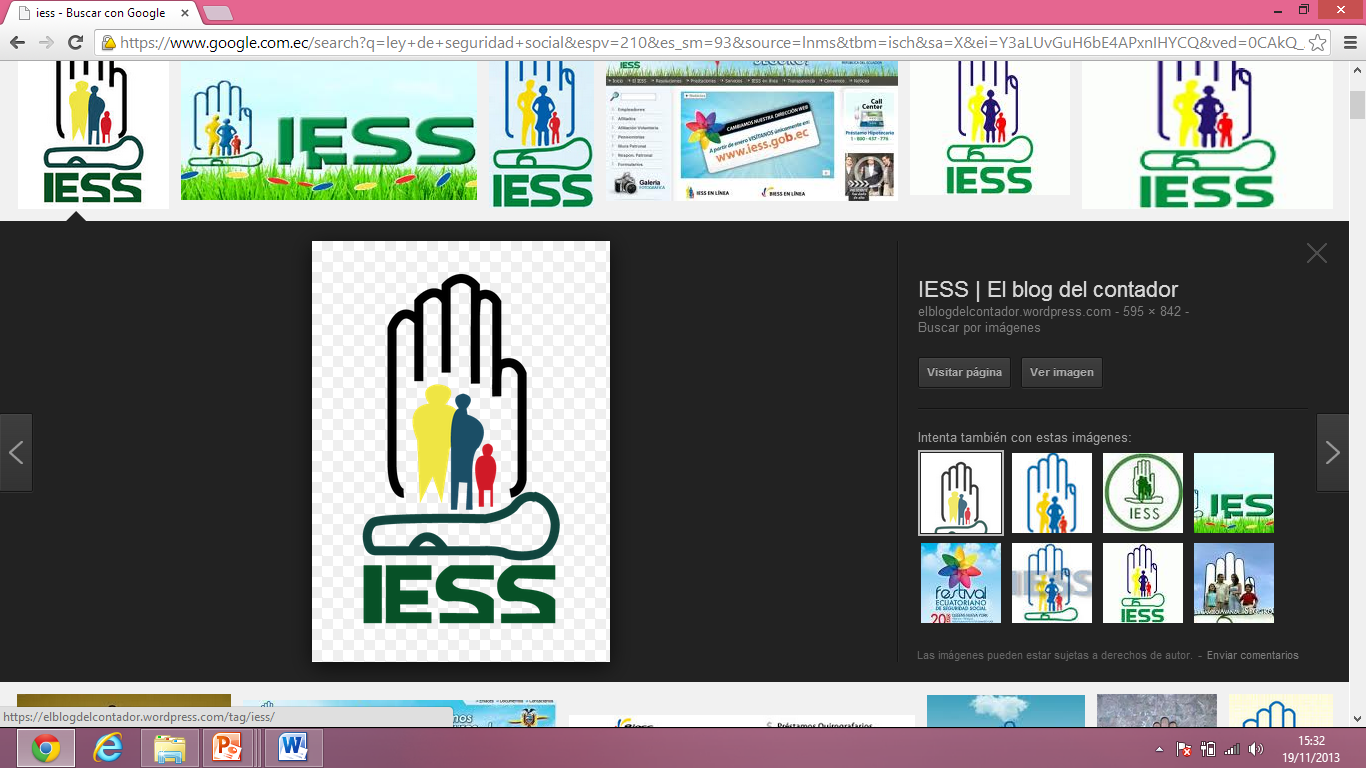 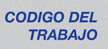 Organigrama Estructural
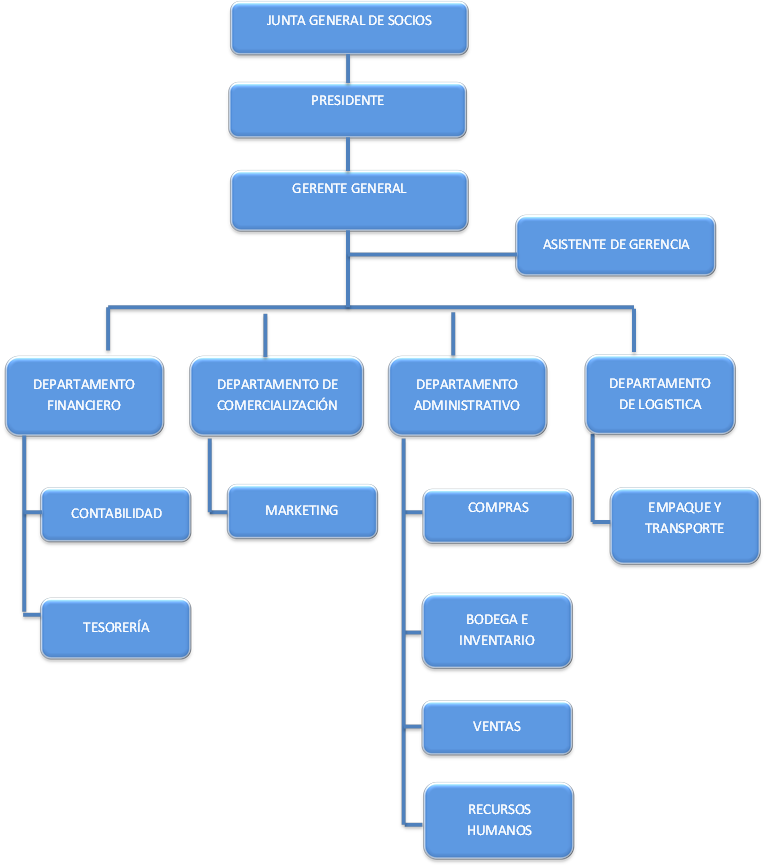 CAPÍTULO IIDireccionamiento Estratégico
“Proveer a nuestros clientes productos que enriquezcan el disfrute de flores y plantas. Establecer relaciones comerciales sostenibles y perdurables, optimizando los valores económicos y sociales que permitan un crecimiento y desarrollo empresarial”
MISIÓN:
“Posicionarnos en los próximos cinco años dentro del mercado nacional como la empresa líder en la comercialización de productos para floristería, impulsando la innovación, mejora continua y el trabajo en equipo en armonía con  el medio ambiente”
VISIÓN:
Importar y distribuir a nivel nacional, insumos para floristerías, hoteles, hosterías, eventos sociales y eclesiásticos; proporcionar capacitación continua y asesoramiento mediante instructores nacionales e internacionales a fin de satisfacer los requerimientos del  mercado ecuatoriano
OBJETIVO GENERAL:
OBJETIVOS ESPECÍFICOS:
Distribuir los productos en  forma oportuna a los clientes. 
 
Garantizar la buena calidad del producto a bajo costo, obteniendo ventaja competitiva. 
 
Realizar programas de ventas promocionales. 
 
Mejorar el ambiente laboral, donde el personal se pueda desenvolver con capacidad.
 
Presentar productos de mayor calidad, comodidad y variedad. 
 
Influir en  los mercados del territorio nacional, para llegar a todas las zonas del Ecuador.  
 
Importar y exportar productos de uso  primera calidad y cumplir con los requerimientos del cliente.
CAPÍTULO IIIAnálisis Situacional: Interno
DEPARTAMENTO ADMINISTRATIVO: Área de Compras
DEPARTAMENTO ADMINISTRATIVO: Área de Bodega e Inventario
DEPARTAMENTO ADMINISTRATIVO: Área de Ventas
Análisis Situacional: Externo
CAPÍTULO IVMetodología de Control Interno
El Control Interno es un proceso efectuado por la junta directiva de la entidad, la gerencia y demás personal, diseñado para  proporcionar  seguridad razonable relacionada con el logro de objetivos en las  siguientes categorías:
Efectividad y eficiencia de las operaciones.
Confiabilidad de la presentación de informes financieros.
Cumplimiento de leyes y regulaciones aplicables
Salvaguardar los recursos de la entidad
COSO II – ERM << Enterprise Risk Management>>
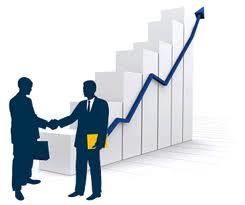 En septiembre de 2004 se publica el estudio ERM (gerenciamiento de los riesgos empresariales) con el propósito  de que ayude a conseguir los resultados esperados en materia de rentabilidad y rendimiento.
Permite poseer una visión global del riesgo y accionar los planes para su correcta gestión, posibilita la priorización de los objetivos, riesgos clave del negocio, y de los controles implantados, lo que permite su adecuada gestión,  toma de decisiones más segura, facilitando la asignación del capital.
Alinea los objetivos del grupo con los objetivos de las diferentes unidades de negocio, así como los riesgos asumidos y los controles puestos en acción, permite dar soporte a las actividades de planificación estratégica y control interno .
Su meta es proveer seguridad razonable relacionada con el logro de los objetivos organizacionales, identificando eventos y el gerenciamiento de riesgos dentro del apetito de riesgos de la entidad.
Componentes del Control InternoCOSO II
OBJETIVOS.
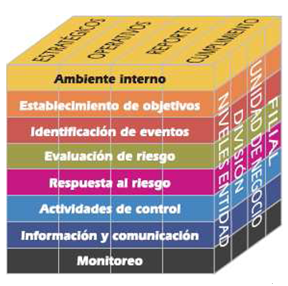 8 COMPONENTES
NIVELES DE LA ORGANIZACIÓN.
Herramientas de Evaluación:
Técnicas de Evaluación:
CAPÍTULO VEvaluación de los Controles Actuales
Después de aplicar el cuestionario de Control Interno al departamento administrativo a las respectivas Áreas:

Compras
Bodega
Ventas

Se obtuvieron los siguientes resultados.
DEPARTAMENTO ADMINISTRATIVO: Área de Compras
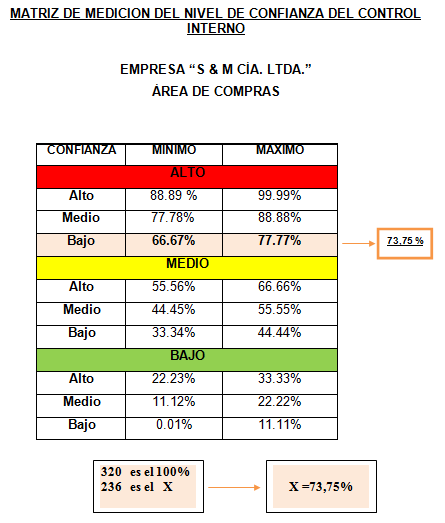 Aplicando el cuestionario a “COMERCIAL S & M CÍA. LTDA.”  Su nivel de confianza es del  73,75%; se encuentra en un nivel de confianza  alto bajo  ya que se encuentra en el rango de 66.67 % - 77.77%
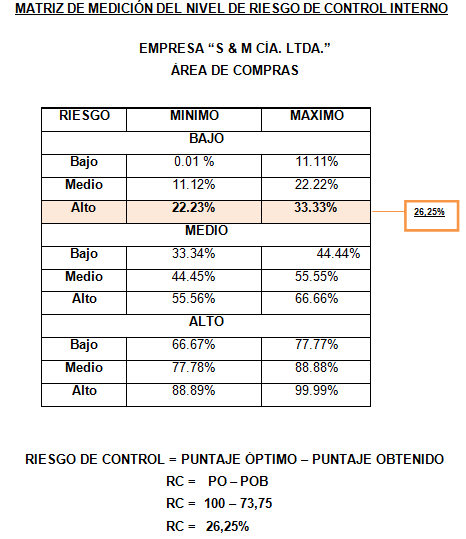 Aplicando el cuestionario a “COMERCIAL S & M CÍA. LTDA.”   Su nivel de riesgo de control es  del 26,25%; se encuentra en un nivel de riesgo  bajo alto  ya que se encuentra en el rango de  22.23% - 33.33%; es decir la posibilidad de que los controles internos imperantes no prevén o detecten fallas que se están dando en los procesos y sistemas.
Hay la necesidad de implementar o mejorar los controles en un 26,25%.
DEPARTAMENTO ADMINISTRATIVO: Área de Bodega e Inventario
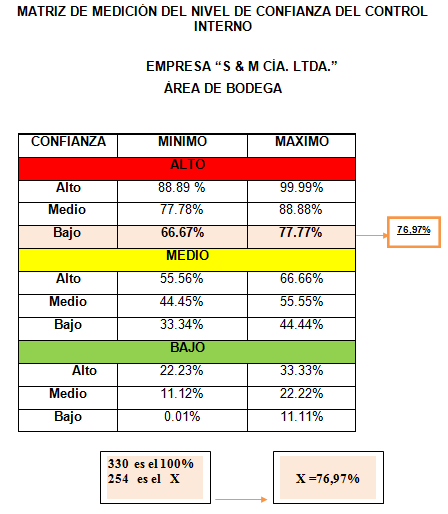 Aplicando el cuestionario a “COMERCIAL S & M CÍA. LTDA.”  Su nivel de confianza es del  76,97%; se encuentra en un nivel de confianza  alto bajo  ya que se encuentra en el rango de 66.67 % - 77.77%
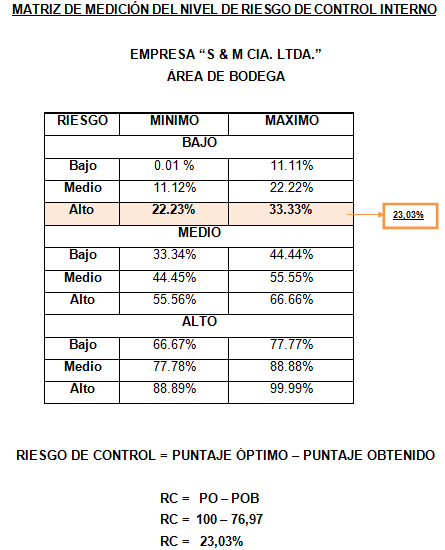 Aplicando el cuestionario a “COMERCIAL S & M CÍA. LTDA.”   Su nivel de riesgo de control es  del 23,03%; se encuentra en un nivel de riesgo  bajo alto  ya que se encuentra en el rango de  22.23% - 33.33%; es decir la posibilidad de que los controles internos imperantes no prevén o detecten fallas que se están dando en los procesos y sistemas. 
Hay la necesidad de implementar o mejorar los controles en un 23,03%.
DEPARTAMENTO ADMINISTRATIVO: Área de Ventas
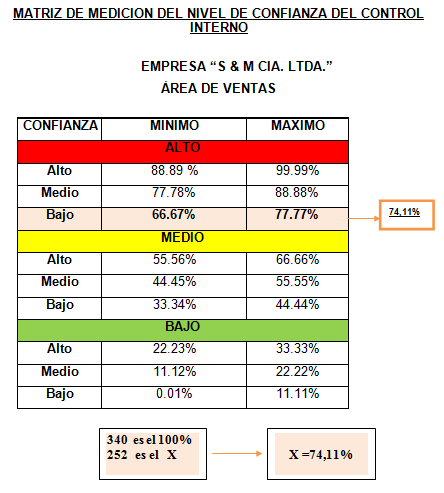 Aplicando el cuestionario a “COMERCIAL S & M CÍA. LTDA.”  Su nivel de confianza es del  74,11%; se encuentra en un nivel de confianza  alto bajo  ya que se encuentra en el rango de 66.67 % - 77.77%
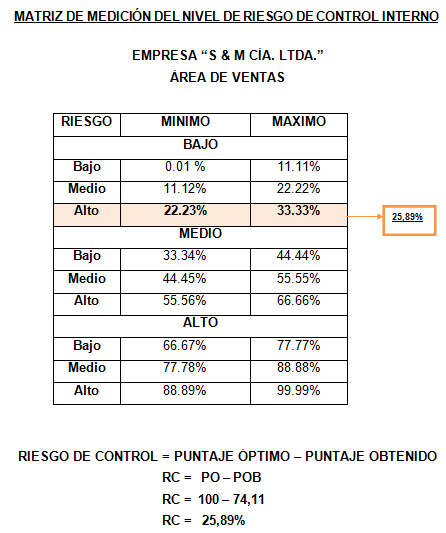 Aplicando el cuestionario a “COMERCIAL S & M CÍA. LTDA.”   Su nivel de riesgo de control es  del 25,89%; se encuentra en un nivel de riesgo  bajo alto  ya que se encuentra en el rango de  22.23% - 33.33%; es decir la posibilidad de que los controles internos imperantes no prevén o detecten fallas que se están dando en los procesos y sistemas.
Hay la necesidad de implementar o mejorar los controles en un 25,89%.
CAPÍTULO VIConclusiones y Recomendaciones:
MUCHAS GRACIAS